html5 <video>
Поддержка video браузерами
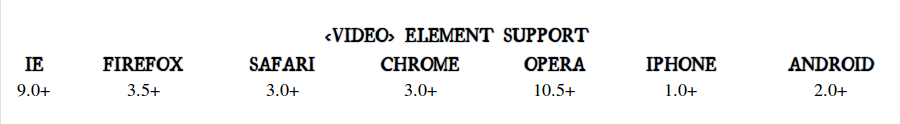 Порядок действий
1)Создаем основную папку проекта video
2)Создаем папки css и js
2.5)Создаем в папке css файл  video.css,а в папке js создаем файл video.js
3)Скачиваем архив папки images и videos распаковываем архив в нашу основную папку video
4)Создаем index.html
1) В  <head> добавляем  
<meta http-equiv='Content-Type' content='text/html; charset=utf-8' />
<link rel="stylesheet" type="text/css" href="css/video.css">
2) В  <body> добавляем  
<section>
  <p>Выберите размер видео</p></br>
  <button onclick="big()">Большой размер </button>
  <button onclick="small()">Маленький размер</button>
  <button onclick="normal()">Средний размер</button></br>
  <video id="video" width="480" controls poster="images/rino.jpg">
  <source src="videos/Рино.mp4" type="video/mp4">
 <source src="videos/Рино.webm" type="video/webm">
 <source src="videos/Рино.ogg" type="video/ogg">
  </video>
  <script src="js/video.js">
  </script>
  </section>
index.html
video.css
В файл video.css добавляем
* {
 margin:0;
 padding:0;
}
section {
text-align:center;
}
#video {
  border:red 2px solid;
 
}
video.js
В файл video.css добавляем
var myVideo = document.getElementById("video");
function big() {
myVideo.width= 854;
}
function small() {
myVideo.width= 360;
}
function normal() {
 myVideo.width= 480;
}